Director’s Tribal Roundtable
Kevin Sligh, Director
Bureau of Safety and Environmental Enforcement
June 26, 2023
Bureau of Safety and Environmental Enforcement
Promoting Safety, Protecting the Environment and Conserving Offshore Resources
1
[Speaker Notes: David Fish kicks off the Roundtable.]
Welcome
Introduction of Facilitator
Meeting Logistics 
Agenda Review
Opportunities for Input and Questions
2
[Speaker Notes: This slide is introduced by Dave Fish, turning meeting over to Marty who introduces herself as facilitator.]
How to navigate zoom
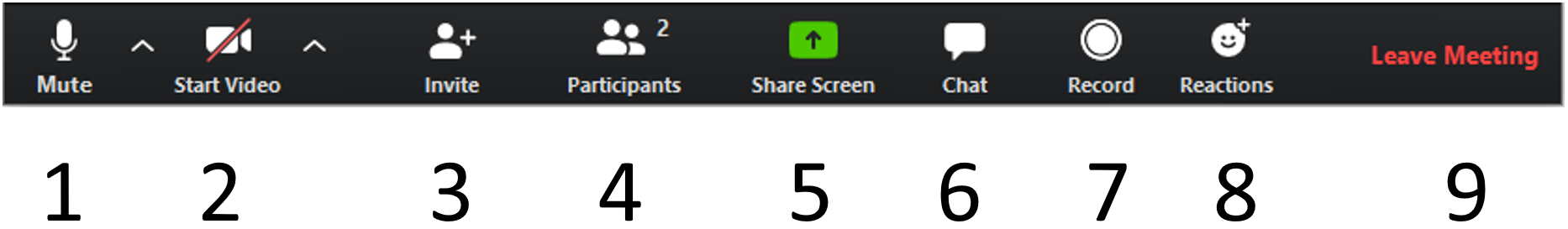 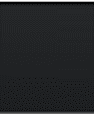 Meeting Controls Toolbar
Mute: Click Mute/Unmute on the meeting controls toolbar to control your microphone. 
Start  Video: Click Start Video/Stop Video to show yourself.
Participants: Click to see who is on the meeting. 
Chat: Click the text input box, then enter your message. Press Enter or click the send icon to send your message.
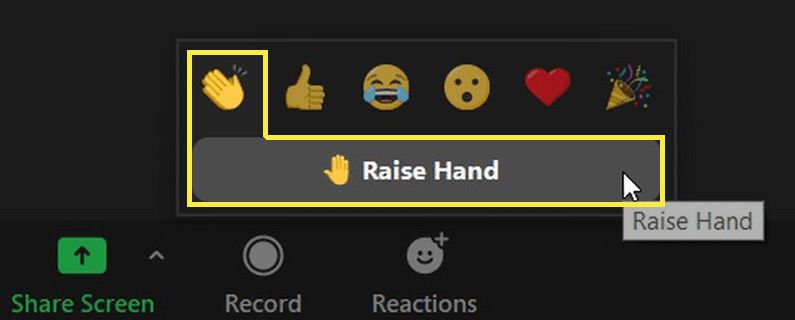 Please add you name to your profile
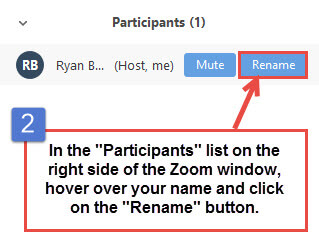 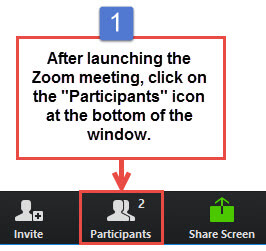 Raise your hand if you have a question 
(Please identify yourself before speaking)
3
[Speaker Notes: Slide is reviewed by Marty.]
Agenda
Director Sligh Welcome and Opening Remarks
Tribal Member Introductions
National Tribal Engagement Program (NTEP) Staff Introductions and Program Expansion
Tribal Questions for NTEP Staff
Renewable Energy and BSEE’s New Authorities
Tribal Discussion for Renewable Energy************Break************ 
Carbon Sequestration Proposed Rule
Tribal Discussion for Carbon Sequestration
Oil Spill Response Preparedness Proposed Rule
Tribal Discussion for Oil Spill Response
Proposed Questions to Tribal Nations for Open Discussion
Director Sligh Closing Remarks
4
[Speaker Notes: Slide reviewed by Marty and introduces Director Sligh.]
WELCOME
Director SLIGH's Opening Remarks
5
[Speaker Notes: Kevin delivers remarks, turns mic to Marty at conclusion]
Tribal member Introductions
Please say your Name, Tribe and Title
If your Tribe is not listed please raise your hand at the end to introduce yourself.
6
[Speaker Notes: This slide and subsequent slides are covered by Marty]
National Tribal Engagement Program (NTEP)
David Fish, Environmental Compliance Division Chief

Bronia Ashford - Tribal Liaison Officer
Jack Lorrigan - Alaska Regional Tribal Liaison
Doug Jones - Gulf of Mexico Regional Tribal Liaison 
Sara Guiltinan – Pacific Regional Tribal Liaison 
 Jennifer "Gigi" Modrich - Eastern Seaboard Regional Tribal Liaison

W. Shawn Arnold - Federal Preservation Officer
7
[Speaker Notes: NTEP Staff introduce themselves.]
National Tribal Engagement Program (NTEP)
Tribal Questions for NTEP Staff
8
[Speaker Notes: Marty Facilitates questions to staff.]
Renewable Energy and BSEE’s New Authorities
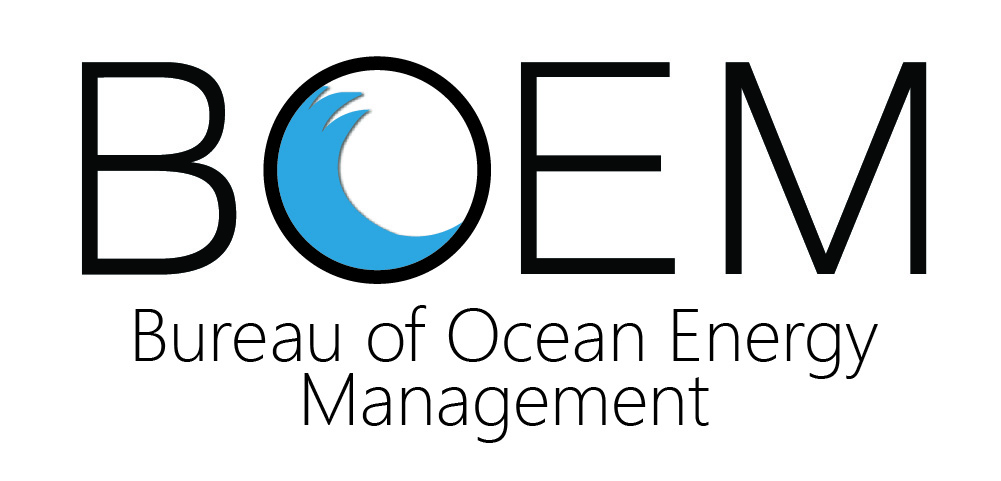 AA003Reorganization of Title 30—Renewable Energy and Alternate Uses of Existing Facilities on the Outer Continental Shelf
Presenter:  Michaela Noble, Regulatory Energy and Regulatory Compliance Program Director
9
[Speaker Notes: Marty introduces Micheala Noble.]
Background
BOEM and BSEE were formally established in 2011, as part of the reorganization of the Mineral Management Service
BOEM retained all responsibility for renewable energy until an increase in activity justified the transfer of safety and environmental enforcement functions from BOEM to BSEE. BSEE did provide ongoing support to BOEM for renewable energy activities.   
In December 2020, the Principal Deputy ASLM began preparations to transfer safety and environmental compliance responsibilities from BOEM to BSEE.
That transfer of authority was effectuated in September 2022, through revised chapters in the Departmental Manual.
On January 31, 2023, BOEM/BSEE “Split Rule” formally transferred certain safety and environmental oversight, compliance, and enforcement regulations for the Department’s Offshore Renewable Energy Program
BOEM oversees 30 CFR 585, BSEE oversees 30 CFR 285
No substantive changes to the regulations.
BOEM proposed substantive changes to renewable energy regulations, the “Modernization Rule” on January 30. Some included changes to the safety and enforcement authorities that now formally fall under BSEE.
BSEE has been participating with BOEM in formal tribal consultation on the Modernization rule.
10
[Speaker Notes: When BOEM and BSEE were formally established in 2011, as part of the reorganization of the Mineral Management Service, safety and environmental oversight of renewable energy was assigned to BOEM, until such time that an increase in activity justified the transfer of those functions from BOEM to BSEE. However, BSEE did assist BOEM with its renewable energy activities.   
In December 2020, the Principal Deputy ASLM, determined that the increased level of offshore wind development activity had reached a threshold sufficient to transfer safety and environmental compliance responsibilities from BOEM to BSEE.
That transfer of authority was effectuated in September 2022, through revised chapters in the Departmental Manual.
On January 31st BOEM/BSEE “Split Rule” formally transferred certain safety and environmental oversight, compliance, and enforcement regulations for the Department’s Offshore Renewable Energy Program from BOEM (30 CFR 585) to BSEE (30 CFR 285), with no substantive changes.
Substantive changes to the renewable energy regulations, the “Modernization Rule” were proposed on January 30th. Those proposed substantive changes to those renewable energy regulations included changes to the safety and enforcement authorities that now formally fall under BSEE.
BSEE has been participating with BOEM in formal tribal consultation on the Modernization rule.]
BOEM/BSEE Key offshore wind authorities
11
[Speaker Notes: Key authorities transferred to BSEE include: overseeing facility design, fabrication, installation, oil spill response plans and safety management systems; enforcing operational safety and environmental compliance; and overseeing decommissioning activities.
Key authorities remaining with BOEM include determining siting; leasing; rights of way; approving plans; conducting NEPA and other environmental analyses; and financial assurances.]
Overview of BOEM's and BSEE's Roles for Offshore Wind
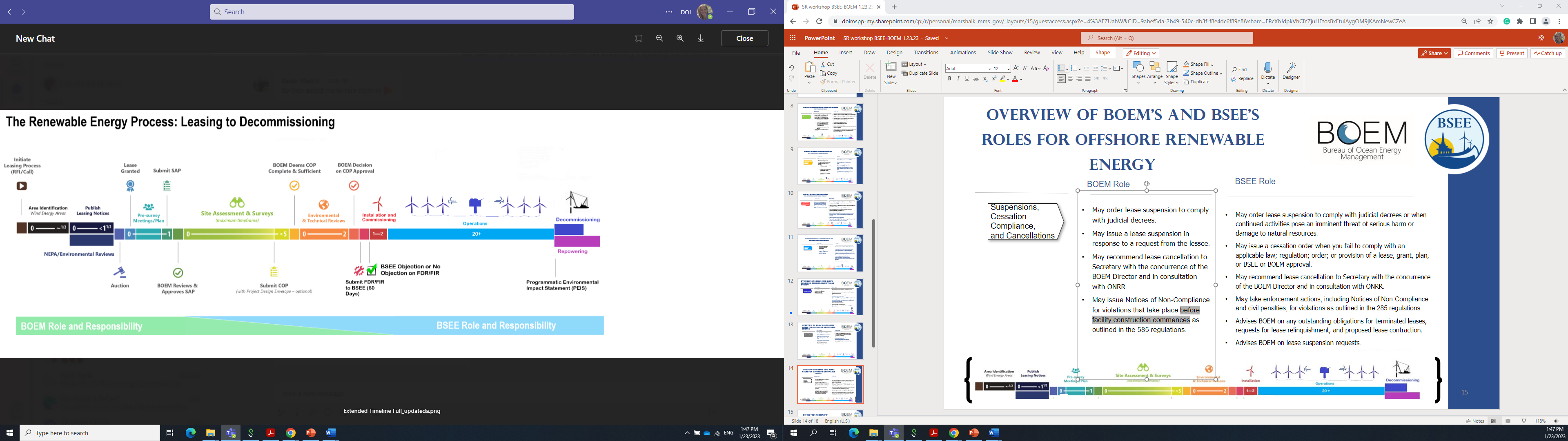 12
Renewable Energy and BSEE’s New Authorities
Tribal Discussion for Renewable Energy
13
[Speaker Notes: Facilitated by Marty]
Break
14
[Speaker Notes: 5 Minutes]
AA04 – Carbon Sequestration Rulemaking
Kirk Malstrom
Chief, Regulations & Standards Branch
Office of Offshore Regulatory Programs
BSEE
15
[Speaker Notes: Marty introduces Kirk Malstrom]
Background
The Infrastructure Investment and Jobs Act (2021) amended Outer Continental Shelf Lands Act (OCSLA), authorizing DOI to administer leases, easement, and rights-of-way on the Outer Continental Shelf that “provide for, support, or are directly related to the injection of a carbon dioxide stream into sub-seabed geologic formations for the purpose of long-term carbon sequestration.” 
The law also requires DOI to promulgate regulations to carry out the OCSLA amendments.
16
Rulemaking Overview
Joint Rulemaking
Bureau of Safety and Environmental Enforcement (BSEE)
Bureau of Ocean Energy Management (BOEM)
Rulemaking Scope/Goal – Ensure the transportation and sequestration of CO2 on the OCS is performed in a safe and environmentally responsible manner.
Extensive Outreach on the Proposed Rule
Industry, Domestic/International Regulators, Academia, NGOs, Tribes
BSEE is evaluating existing CS-specific industry standards, CS programs and frameworks, and BSEE regulations for utilization and augmentation to CO2 operations on the OCS.
17
Rulemaking overview (cont.)
Legacy Well Qualification​
Facility and Infrastructure Design and Installation​
wells, pipelines, platforms, etc.​
Injection/Monitoring Well Requirements​
Risk Assessment, Evaluation, Mitigation, and Monitoring ​
Decommissioning/Site-Closure
18
Overview of the Carbon Sequestration program
(BOEM) Lease approval and issuance: Lease process, site assessment, Site Characterization Plan, and Injection Operations Plan (consultation with BSEE for legacy wells and infrastructure)
(BSEE) Lease activities : 
Carbon Sequestration Operations Plan (CSOP),​
Well Permitting (Applications for Permit to Drill and Applications for Permit to Modify),​
Pipeline/Platform/Facility/Measurement Permitting, ​
Safety and Environmental Management Systems, and
Injection operations
(BOEM/BSEE) Plume modeling/monitoring, site closure, and decommissioning.
19
Carbon Sequestration Proposed Rule
Tribal Discussion for Carbon Sequestration
20
[Speaker Notes: Marty Facilitates Discussion]
Update to Oil Spill Response Plan Regulations for offshore facilities
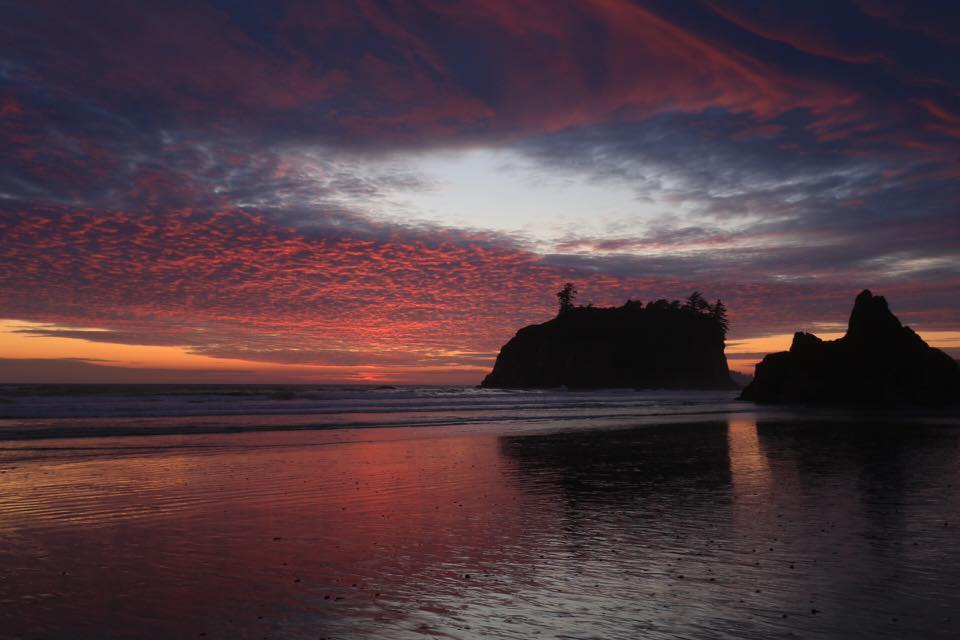 John Caplis
Senior Environmental Protection Specialist
Oil Spill Preparedness Division
Bureau of Safety and Environmental Enforcement
Promoting Safety, Protecting the Environment and Conserving Offshore Resources
21
[Speaker Notes: Marty Introduces John Caplis]
Relationship Between Oil Spill Plans
National Contingency Plan (NCP)
OSRPs must be consistent with the NCP and ACPs
22
WHY are the regulations being revised?
Oil spill response plan regulations (published in 1997) need updating to capture:
Industry best practices and new uses of technology.
Address changes in the National Response System (adoption of Incident Command System).
Address gaps and recommended improvements contained in Deepwater Horizon After Action Reports .
Address regulatory gaps identified through program administration over last two decades.
Implement recommendations from 2018 DOI Office of the Inspector General Report.
Incorporate guidance contained in Notices to Lessees (NTLs) from 2008 to 2013.
23
What actions are proposed for the rule?
Since 2011, BSEE has conducted a series of research studies to support updating 30 CFR part 254 regulations to address improvements to oil spill preparedness. 
Develop Response System Calculators.
Review Oil Spill Response Plan Response Equipment Capabilities.
Study De Minimis Oil Volumes.
24
What are SOME Of the MOST Important proposed revisions?
Streamline de minimis provisions.
Improve incorporation of lessons learned.
Align applicability to include offshore renewable energy facilities.
Adopt new system metrics and calculators to better estimate oil removal capabilities of response equipment.
Establish capability thresholds and response times for oil spill surveillance and tracking, mechanical recovery, dispersants, and in situ burning.
Improve the quality of spill modeling for worst case discharge scenarios.
Incorporate Incident Command System (ICS) requirements.
Add enforcement provisions.
25
Are there potential economic impacts?
Yes, but BSEE does not expect proposed rulemaking to have an economically significant impact on any affected parties.
Are there potential Environmental impacts?
Environmental impacts from proposed rulemaking are expected to be negligible.
26
Oil Spill Response Preparedness Proposed Rule
Tribal Discussion for Oil Spill Response
27
[Speaker Notes: Marty Facilitates discussion]
Open Discussion
Does your Tribe have any cultural, historical, and present day needs on or related to the Outer Continental Shelf that you would like to discuss? 
Do you have any questions or concerns beyond the topics already discussed today that you would like to bring up?
Can you please recommend conferences or meetings that would be appropriate for Tribal Liaisons to attend that can help BSEE understand your issues or needs?
28
[Speaker Notes: Opportunity to address questions addressed to Tribes or any other open discussion questions.]
Director’s Closing Comments
29
[Speaker Notes: Marty re-introduces Director Sligh]
Contact information
BSEE Website: www.bsee.gov


@BSEEgov
		               
BSEEgov
		            

Bureau of Safety and Environmental Enforcement


BSEEgov
David Fish, Environmental Compliance Division Chief David.fish@bsee.gov 

Michaela Noble, Regulatory Energy and Regulatory Compliance Program Director michaela.noble@bsee.gov

Kirk Malstrom, Branch Chief Regulations and Standards kirk.malstrom@bsee.gov

Bronia Ashford - Tribal Liaison Officer bronia.ashford@bsee.gov

W. Shawn Arnold - Federal Preservation Officer william.arnold@bsee.gov

John Caplis, Oil Spill Preparedness Division john.caplis@bsee.gov

National Tribal Engagement Program, tribalengagement@bsee.gov
Bureau of Safety and Environmental Enforcement
Promoting Safety, Protecting the Environment and Conserving Offshore Resources
30